Результати аналізу успішності 
та якості знань здобувачів вищої освіти 
за підсумками зимової екзаменаційної сесії  2024-2025 н.р.
1
Контингент  студентів денної  і заочної форм навчання  2024-2025 н.р.
2
Показники участі студентів денної форми навчання
 у зимовій екзаменаційній сесії
АБСОЛЮТНА УСПІШНІСТЬ І ЯКІСТЬ ЗНАНЬ СТУДЕНТІВ 
за результатами зимової екзаменаційної сесії (%) у динаміці за роками
3
4
Абсолютна успішність за результатами
зимової екзаменаційної сесії 2024-2025 н.р.
5
Якість знань за результатами
зимової екзаменаційної сесії 2024-2025 н.р.
6
Результати навчальних досягнень студентів
за підсумками зимової екзаменаційної сесії у розрізі освітніх рівнів
Відсоток студентів (%), які отримали оцінку «незадовільно» 
на зимовій екзаменаційній сесії
7
8
Показники якості знань студентів з навчальних дисциплін 
у розрізі  ОП, які акредитуються у 2024-2025 н.р.
9
КОНТРОЛЮ ПІДДАВАЛОСЬ  – 1634 навчальних дисциплін (ОК)
за ОР «Магістр»
366 ОК (за 71 ОП)
за ОР «Бакалавр»
1268 ОК (за 101 ОП)
10
КІЛЬКІСТЬ НАВЧАЛЬНИХ ДИСЦИПЛІН, ПОКАЗНИК ЯКОСТІ ЗНАНЬ СТУДЕНТІВ, 
яких < 50 %, < 35 % та за результатами зимової екзаменаційної сесії 2024-2025 н.р.
11
Навчальні дисципліни з показником якості знань < 35,0 у розрізі ОП
12
Навчальні дисципліни з показником якості знань < 35,0 у розрізі ОП
13
Навчальні дисципліни з показником якості знань < 35,0 у розрізі ОП
14
Навчальні дисципліни з показником якості знань < 35,0 у розрізі ОП
15
Навчальні дисципліни з показником якості знань < 35,0 у розрізі ОП
Навчальні дисципліни з показником якості знань <  50,0% упродовж останніх 3-х років
16
Якість знань студентів, що навчаються на cпеціальності «Середня освіта» ОР Бакалавр
17
Показники абсолютної успішності та якості знань студентів фахового коледжу ЧНУ 
за підсумками зимової екзаменаційної сесії 2024-2025 н.р.
18
УХВАЛА 
засідання науково-методичної  ради
Чернівецького національного університету імені Юрія Федьковича
від 23.01.2025 р.
Рішення по 1 питанню:
 Інформацію про результати зимової екзаменаційної сесії 2024-2025 н.р. взяти до відома.
 Провести детальний аналіз результатів зимової екзаменаційної сесії 2024-2025 н.р. на засіданнях кафедр і вчених радах  факультетів / навчально-наукових інститутів. 
 З метою підвищення якості навчання здобувачів вищої освіти періодично (не менше  одного разу на рік) аналізувати якість реалізації ОП та навчально-методичного забезпечення освітніх компонентів на засіданнях кафедр, методичних і вчених радах факультетів / навчально-наукових інститутів.
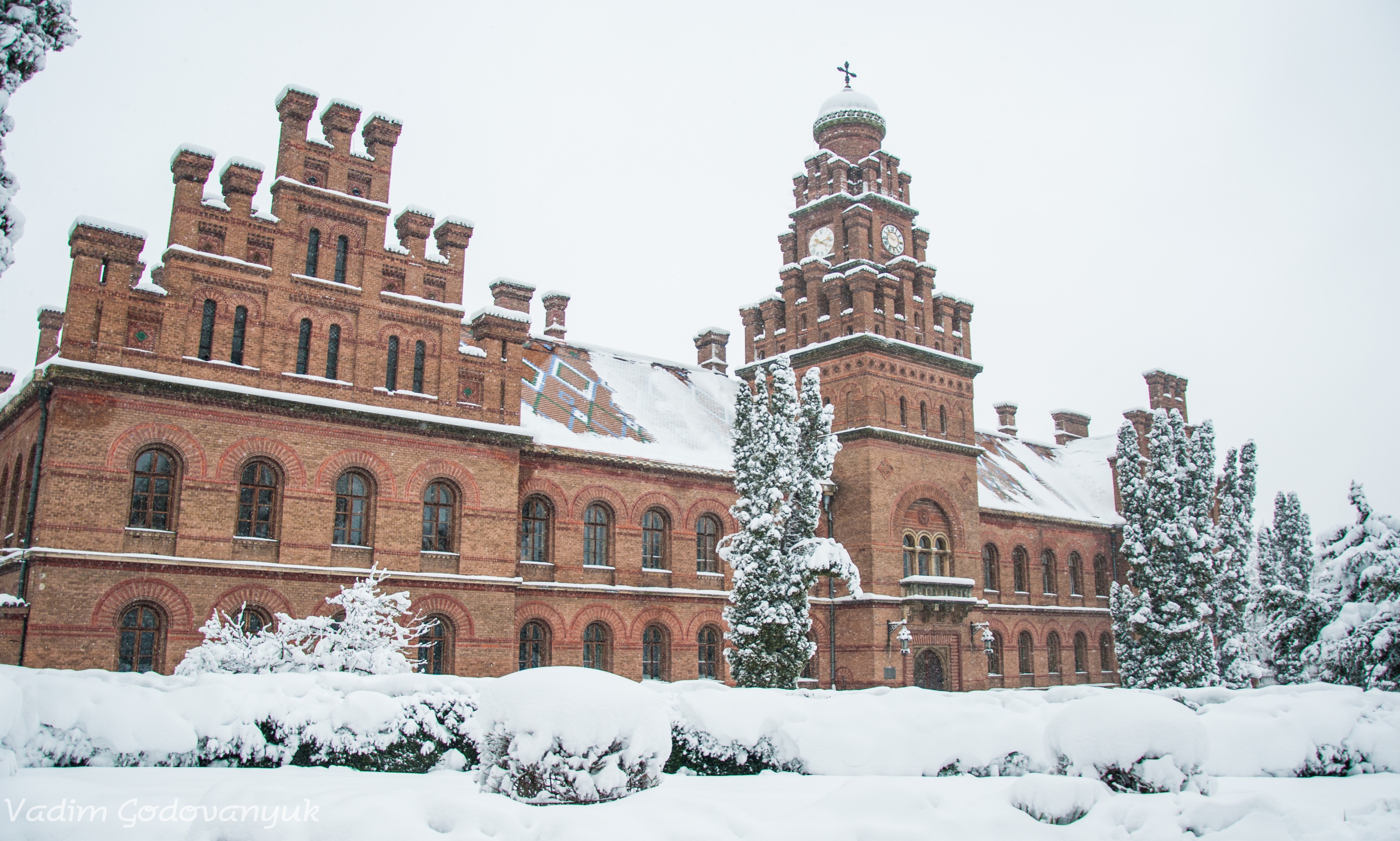 Дякую!